PBIS Lunch Club Presentation
Theodore Roosevelt High School
Wyandotte, Michigan
Demographics
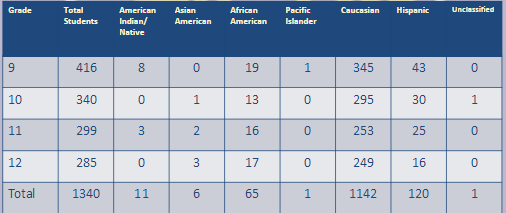 Demographics
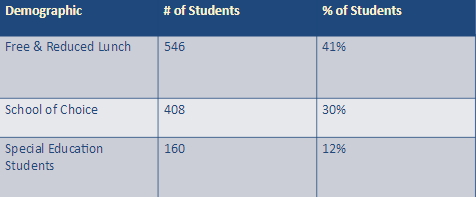 PBIS Teacher Group at RHS
10 teachers from various departments represented:  Special Education, Counseling, Social Studies, English, World Language
Meet monthly
PBIS sponsored activities:  
Lunch Club					Virtue Lessons-creation and implementation		PBIS Quarterly Reward		Virtuous Student of the Month
PBIS Teacher Group at RHS
Fundraising:
Pajama/Hat Day (twice yearly)				Holidays for the Homeless
Candy Grams	(twice yearly)					Food Drive
PBIS Lunch Club-Purpose & Goal
What we were doing was not enough for our incoming 9th graders!   
CICO
Graduation Coaches
Tutoring (before & after school)
Lunch CLub was created for an extra support system for struggling 9th graders.
PBIS Lunch Club Through the Ages
Began in 2013-2014
Target Freshmen failing 2-4 classes (core classes).
Each PBIS committee member selected 2-3 students to mentor.
Meet once a month during all three lunches.
Eat lunch 			
Monitor grades/attendance
Work on study skills
Lunch Club Presentation Example
Getting Focused & Motivated
https://docs.google.com/a/wyandotte.cc/presentation/d/1Fg1TDYyLwm8LN0-sf6OArRoZNgMm5N5QNgTuR7OHDDg/edit?usp=sharing
Reminder/Pass
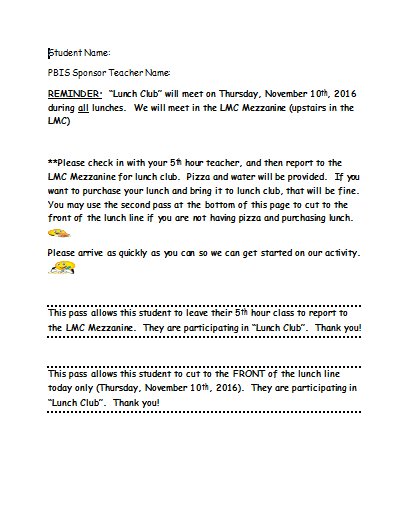 Analysis Worksheet
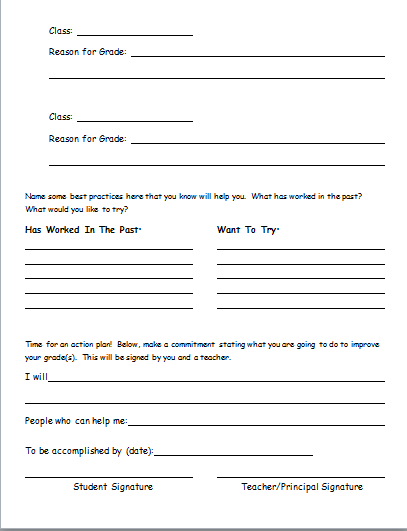 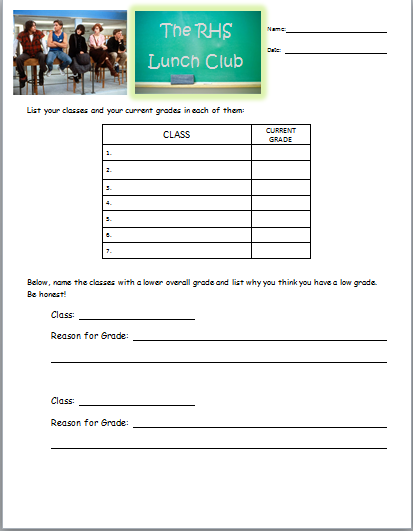 Goal-setting Worksheet
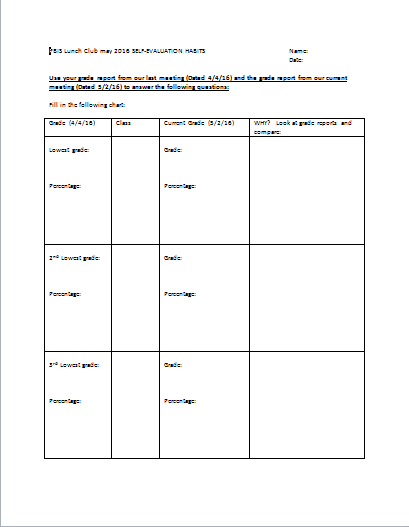 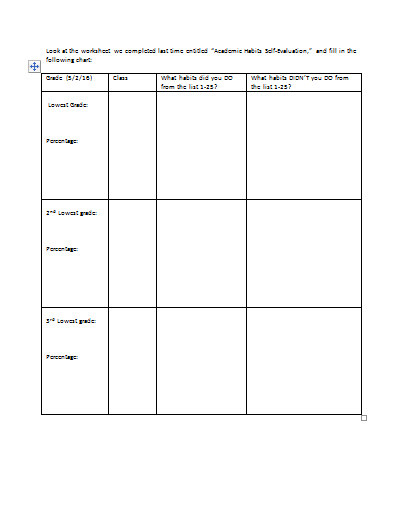 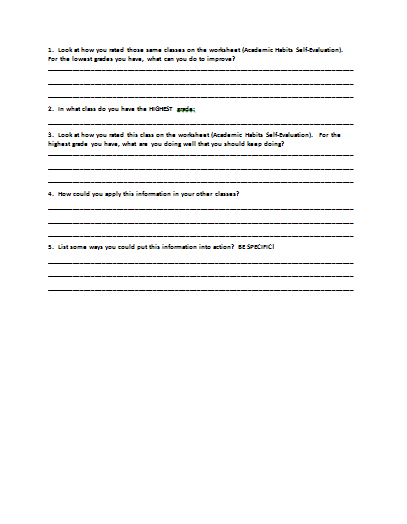 Tweaking Toward Success
⚫ Teacher driven at first 					⚫ All lunches vs. One lunch
⚫ Student Mentors vs. Link Crew Leaders	⚫ Google Sharing for the group
⚫ Using Remind							⚫ Evaluating student buy-in
⚫ Providing lunch vs. Bringing a lunch		⚫ Analyzing staff feedback
Where are we now?
Link Crew Leaders as Student Lunch Club Mentors
Staff Mentors 
Meet during all 3 lunches
Provide lunch
Create a theme-October was organization
Data Analysis
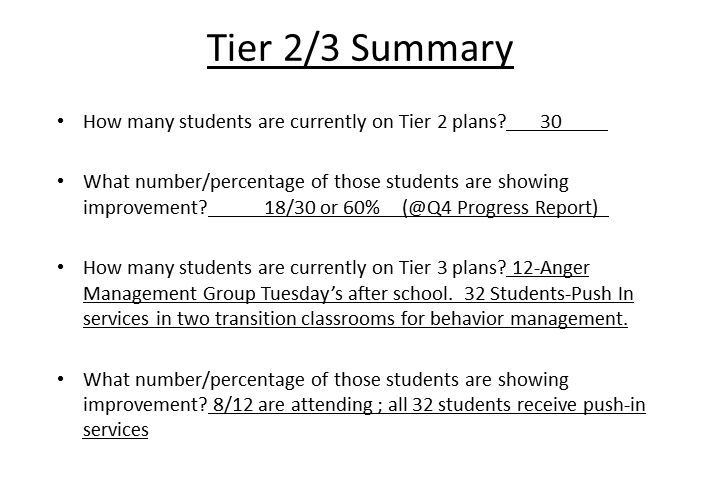 Data-driven proof of success
May 2017